Discussion around the concept of variance
G&G Winter School 2023
L. Yengo
What does variance mean?
What does variance teach us about the distribution of trait?
Is variance always interpretable regardless of the distribution (ordinal / binary / categorical -- multimodality)?
What does “variance explained” mean? – e.g., sex and height. => what about when the mean is the same between sexes but the variance is different? Can you think of any transformation of that trait that would lead sex to explain some variance?
Can a variance be negative? If so why?
Genetic variance: single locus model
Model with 1 gene, 2 alleles and additive gene action

genotype	BB	Bb	bb
effect		a	0	-a
frequency	p2	2pq	q2		(p + q = 1)

mean  =  a *p2  +  0*2pq  -  a*q2  =  (p - q)*a
V(genetic effect) = genetic variance = VG
	= E(effect2) – E(effect)2
VG = a2 *p2  +  0*2pq  +  a2*q2  –  [(p - q)*a]2  =  2pqa2
3
NB Practical #1
Model with dominance
Model with 1 gene, 2 alleles and additive and dominant gene action

genotype	BB	Bb	bb
effect		a	d	-a
frequency	p2	2pq	q2	(p + q = 1)


mean = a *p2  +  d*2pq  -  a*q2  =  (p - q)*a + 2pqd

V(genetic effect)  =   VG   =   E(effect2) – E(effect)2
VG 	=  a2 *p2 	+  d2*2pq  +  a2*q2   –   [(p - q)*a + 2pqd]2 
	=  2pqa2    +  (2pqd)2,		where a = a + (q - p)d
4
NB Practical #1
Model with dominance
Decompose the genetic value as:
	g = mean + additive effect + dominance deviation
	g = mean + paternal allele effect + maternal allele effect + interaction of alleles
	  
      Genotype	         BB		      Bb		      bb
         effect	          a		       d		      -a
      frequency	          p2		     2pq		      q2		(p + q = 1)
         mean	(p-q)a + 2pqd	(p-q)a + 2pqd	(p-q)a + 2pqd
       additive	       2qa		   (q-p)a 		   -2pa		a = a + (q - p)d
  dominance dev.	       -q2d		    2pqd		    -p2d

mean(additive effect) = 0, mean(dominance deviation) = 0 
cov(additive effect, dominance deviation) = 0
genetic variance   =   VG    =   2pqa2   +   (2pqd)2     =     VA   +   VD
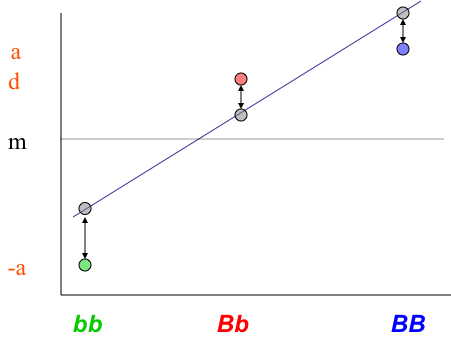 5
Online app used in Practical #1
https://shiny.cnsgenomics.com/Falconer2
6
QuestionsFind a configuration where VA/VG>0.9 despite a large dominance deviation.Is VA always 0 when a=0? Why? Find a configuration such that VA=0 but d>0.
[Speaker Notes: What can we expect the contribution of rare variants to dominance variance to be?]
Conclusions
Additive genetic variance account for dominance (deviation) effects.

Dominance variance 
Is variance always interpretable regardless of the distribution (ordinal / binary / categorical -- multimodality)?
What does “variance explained” mean? – e.g., sex and height. => what about when the mean is the same between sexes but the variance is different? Can you think of any transformation of that trait that would lead sex to explain some variance?
Can a variance be negative? If so why?